Drama 1 – 8/14
Rules for Class
Audition Info
Lip Sync Info.
Chapt 1 notes
Character Analysis for Lip Sync
Let’s create for this class.
Think about what will be necessary for the class (including using the stage)
Hint: you need your three rules you made up
Auditions
Monday – August 17 
*One Flew Over the Cuckoo’s Nest
30 second monologue (all)
Advice
Fill out your audition packet – list important info that can help (can bring headshot/resume)
Don’t make excuses – be confident
Dress appropriately
Follow directions – 30 sec/1 min, 16 bars
Find a song/monologue that connects to the character you want
One Flew Over the Cuckoo’s Nest
McMurphy, Harding, Billy
Nurse Ratched
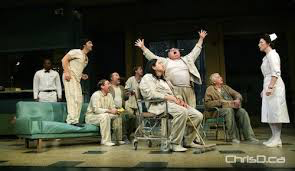 The Importance of Being Earnest
Earnest, Algernon
Cecily, Gwendolyn, Lady Bracknel
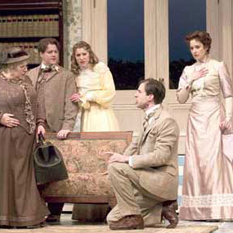 Lip Sync
Believable – committed to character!
Lip sync – do you know your song?
Gestures/movement – expressive or being made up on the spot
Physicality – varied?
Stage presence – command attention!

keep your rubric (points off if I have to provide one)